Date:
Monday 25th January 2021
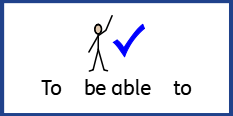 LO
To be able identify the second set of speed sounds.
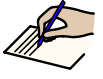 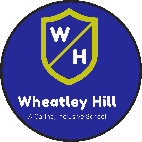 Subject: English
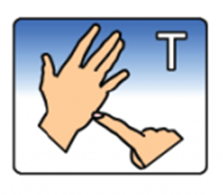 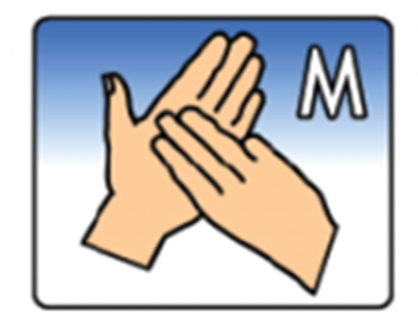 PHONICS
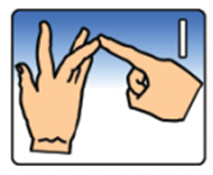 This week in phonics we are going to look at the following:

Blending using our speed sounds

M A S D T I N P G O
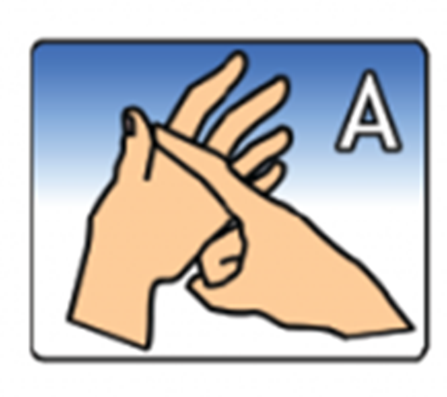 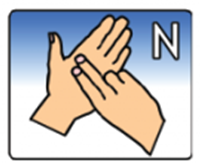 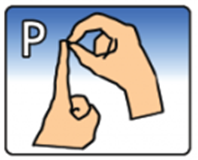 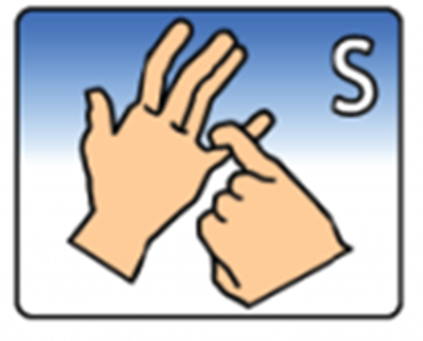 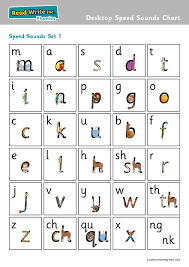 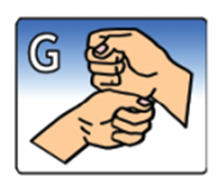 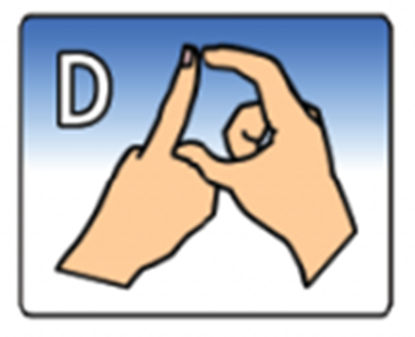 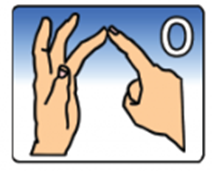 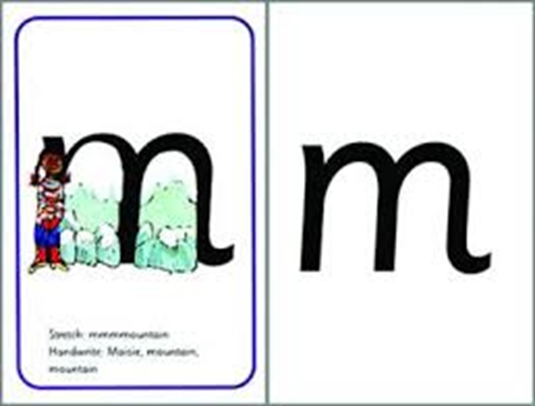 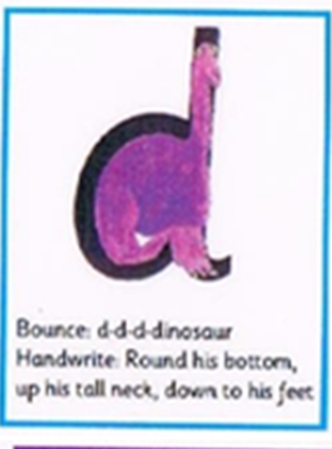 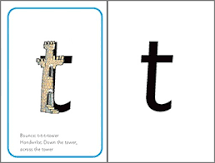 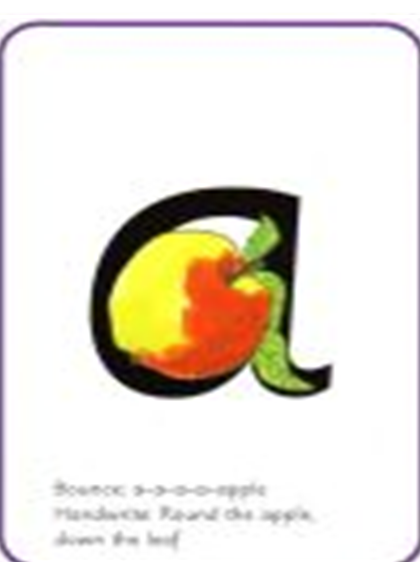 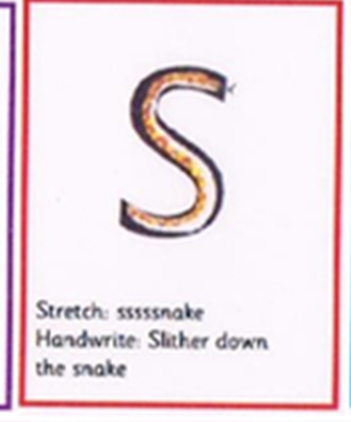 Using the letters above can you try blending the following words:


M-A-T 		MAT
S-A-D		SAD
M-A-D		MAD
A-T		AT
S-A-T		SAT
D-A-D		DAD
Ask your child to look at you. Say the first letter in an exaggerated manner. For example, M-A-T ask your child to copy you. Point at each picture as you say them. 

Then say the sounds followed by the whole word
E.g. M-A-T …Mat
Ask  your child to copy.
Repeat a few times saying both the sounds and the word in an exaggerated manner. Add the meaning of the world if it helps.
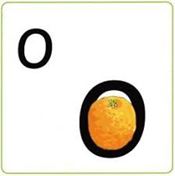 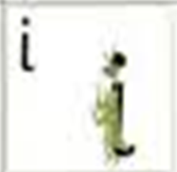 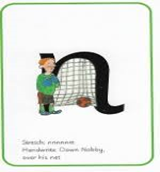 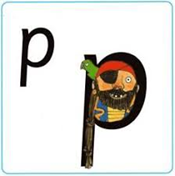 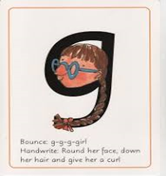 Now try these words.

I-T		IT
A-N		AN
A-N-D		AND
P-I-N		PIN
P-A-T		PAT
G-O-T		GOT
Let's try the same with these letters. 
Say the sounds individually followed by the word. Point to each picture as you say them.
Ask your child to copy. Repeat a few times .
D-O-G		DOG
S-I-T		SIT
T-I-P		TIP
P-A-N		PAN
G-A-P		GAP
D-I-G		DIG
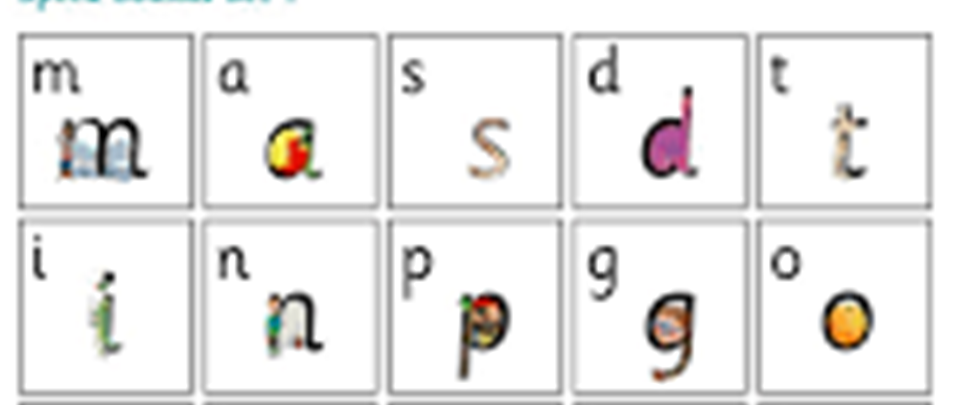 Now let's try with all these letters and sounds together.
S-a-t	  Sat 	
A-t	  at	
M-a-t	  mat	
M-a-d	  mad	
S-a-d	  sad
D-a-d	  dad
I-n	   in
O-n	on	
I-t	it
A-n	an
A-n-d	and
P-i-n	pin
P-a-t	pat
G-o-t	got
D-o-g	dog
S-i-t	sit
T-i-p	tip
P-a-n	pan
G-a-p	gap
D-i-g	dig
NOW IT IS CHALLENGE TIME!
Now we have learnt to blend our sounds and letters can you sign some words using our signs
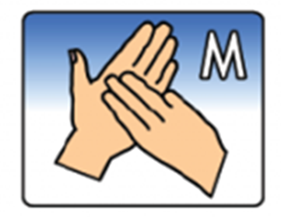 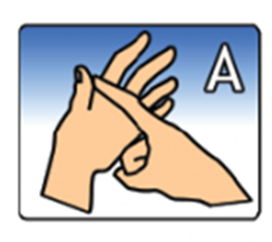 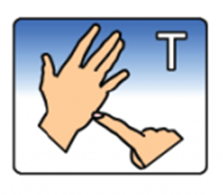 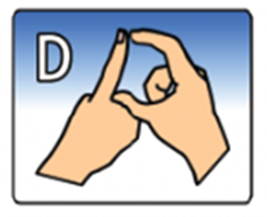 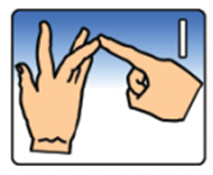 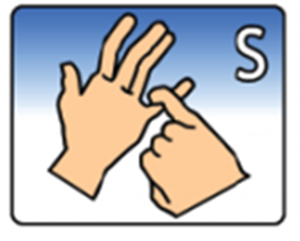 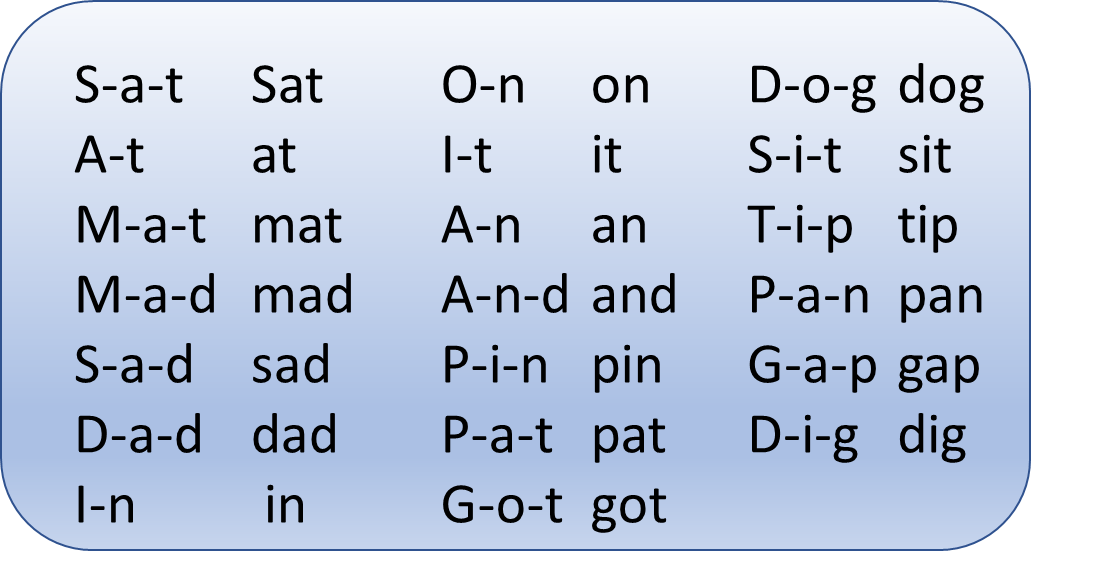 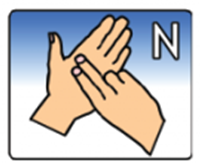 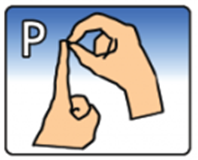 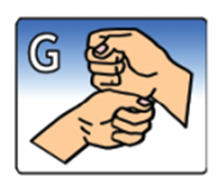 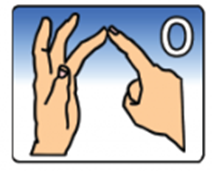 Well done, you have tried hard in our phonics session!
Well done for trying so hard blending these new letters and sounds. 
Grown-ups, please feel free to write down how your child has managed; we would love to see some photos of your child’s work.
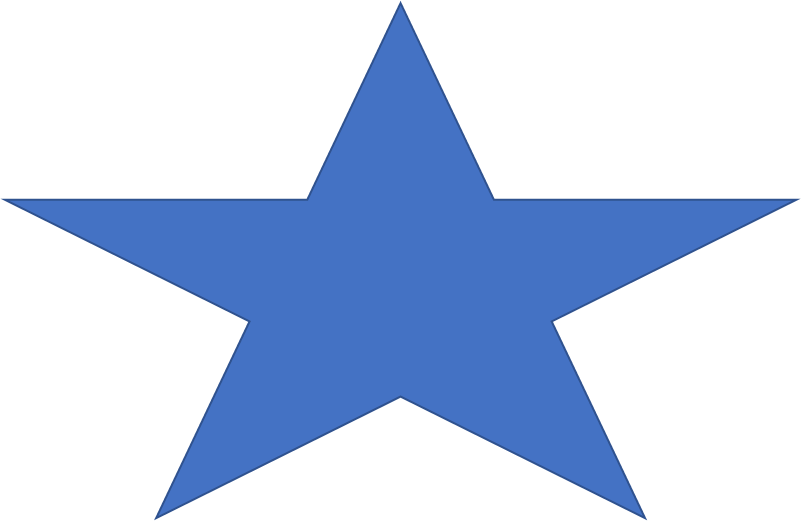 Just For Fun!

Follow the link to play fun blending games! 
https://www.topmarks.co.uk/english-games/5-7-years/letters-and-sounds
Here is a link to learn how to sign the full alphabet!
https://www.youtube.com/watch?v=YR0k4XlwUG8
Date:
Tuesday 26th  January 2021
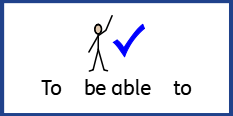 L.O. To be able to complete a flow chart.
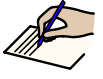 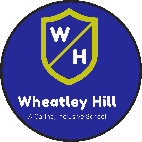 Subject: English
Here is an example of a flow chart showing the life cycle of a butterfly.
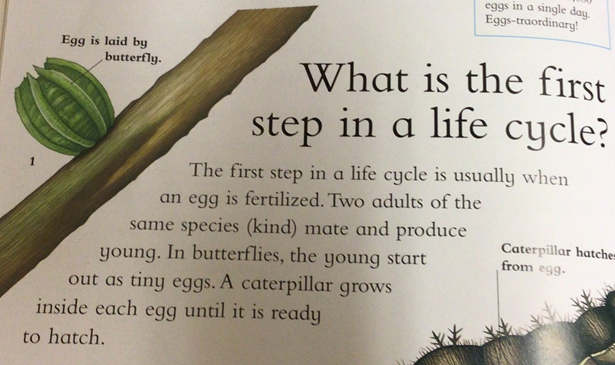 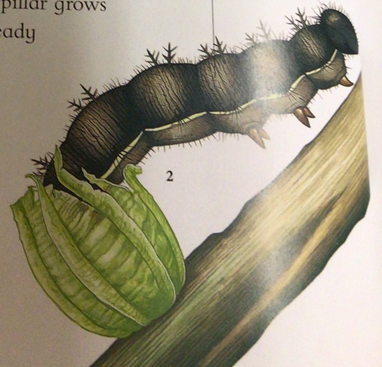 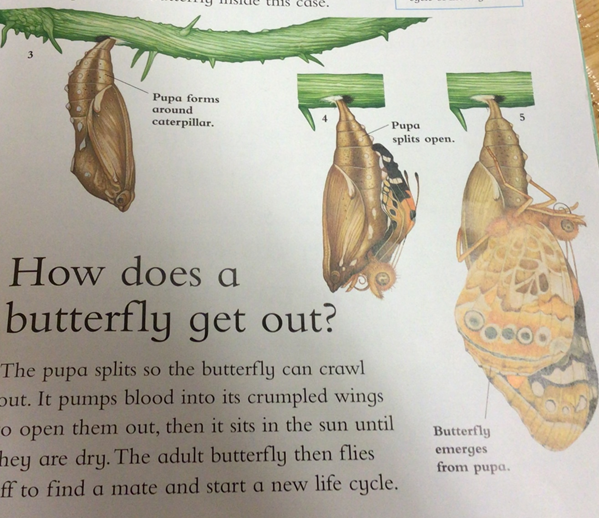 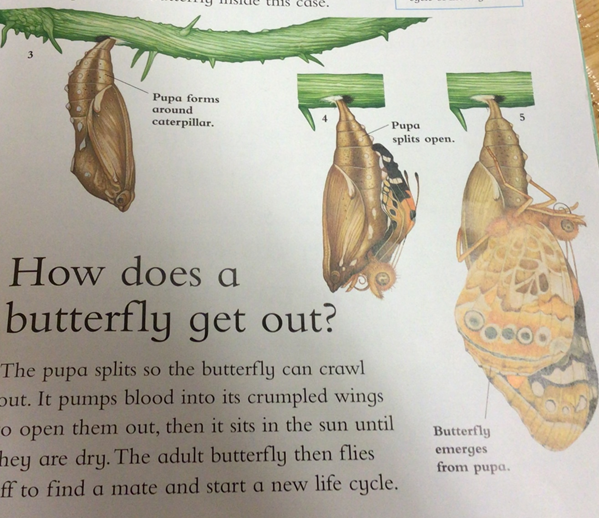 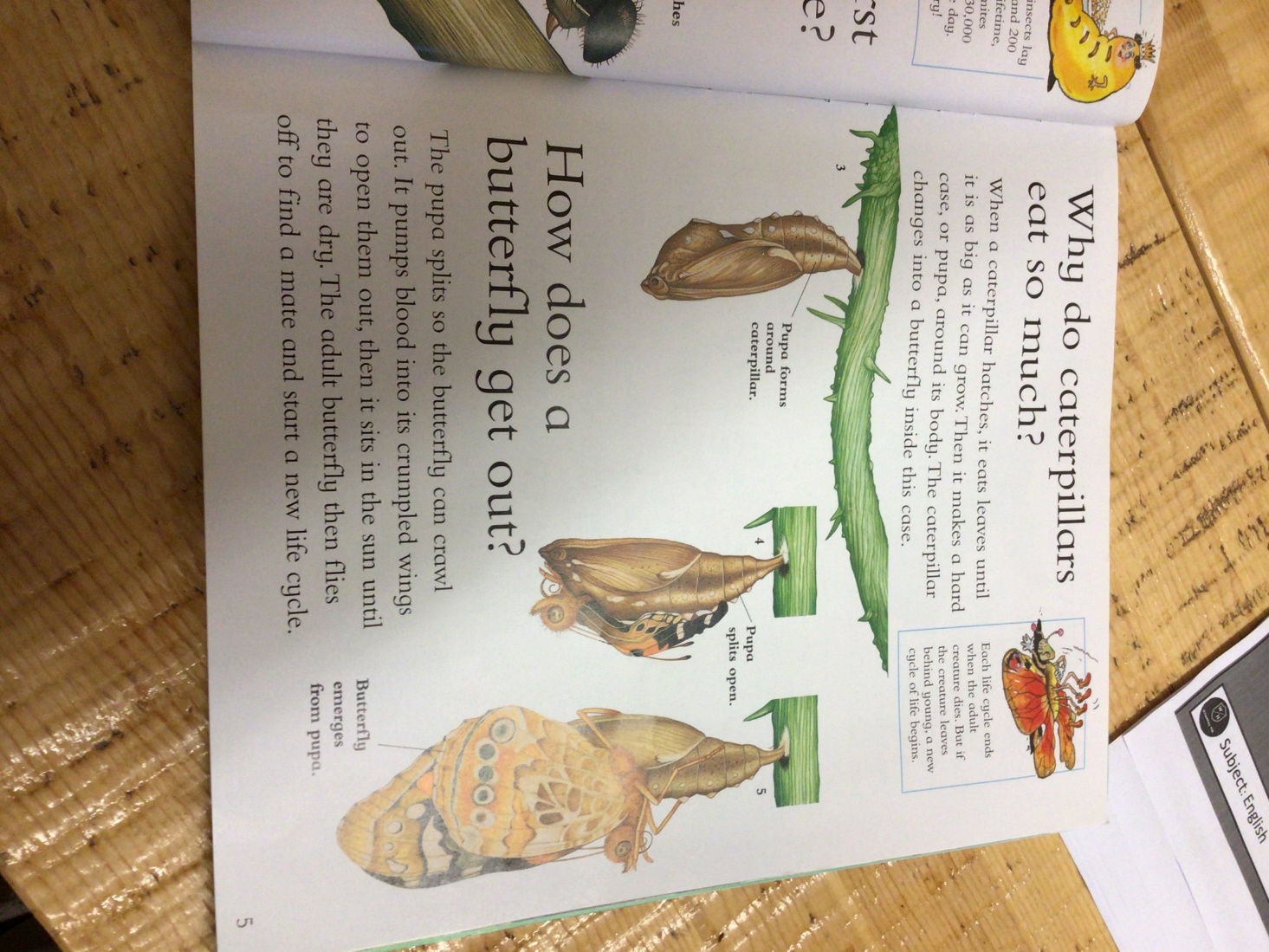 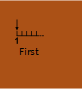 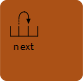 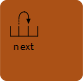 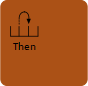 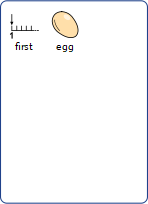 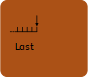 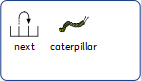 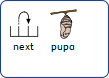 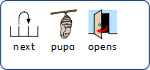 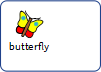 Lets try and order our life cycle of a butterfly. 

My turn.
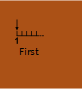 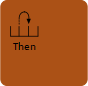 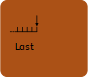 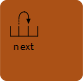 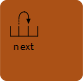 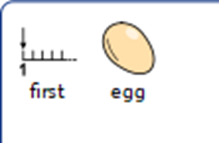 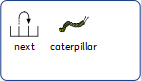 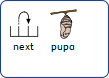 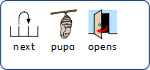 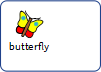 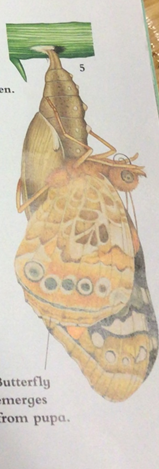 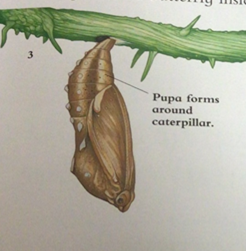 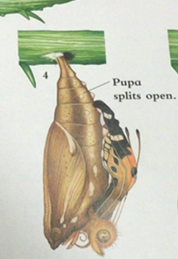 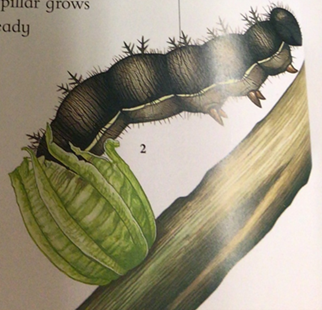 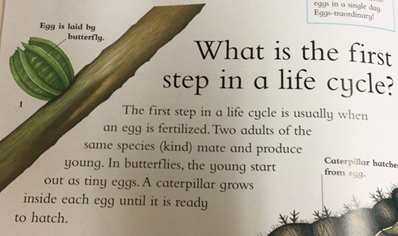 My  turn. What comes next? Can you circle the right one?
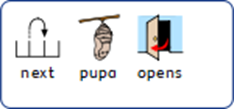 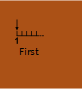 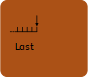 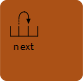 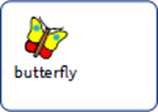 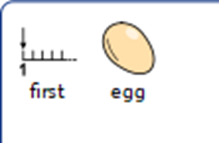 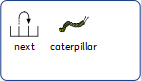 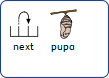 Your turn. What comes next? Can you circle the right one?
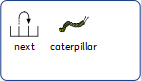 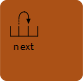 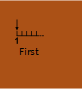 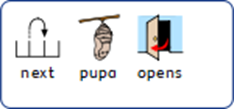 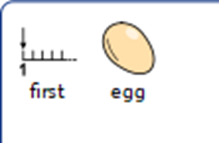 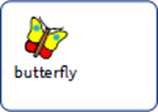 Your turn. What comes next? Can you circle the right one?
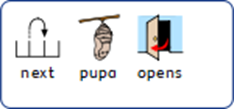 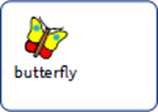 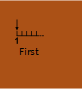 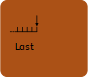 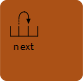 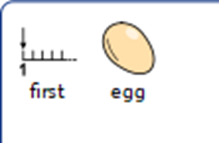 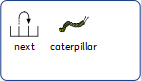 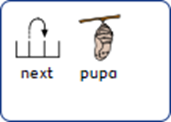 Date:
Wednesday 26th January 2021
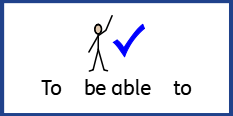 LO
To be able to use capital letters and full stops.
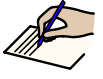 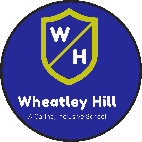 Subject: English
We are going to begin by looking at punctuation.
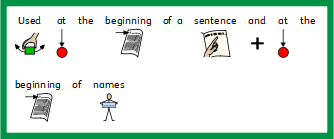 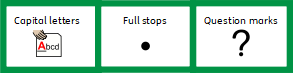 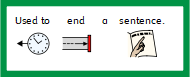 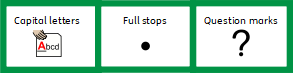 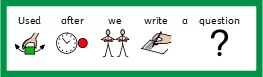 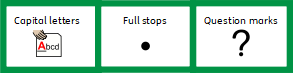 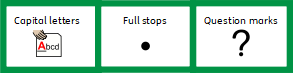 Can you find the                                in the text?
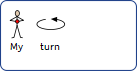 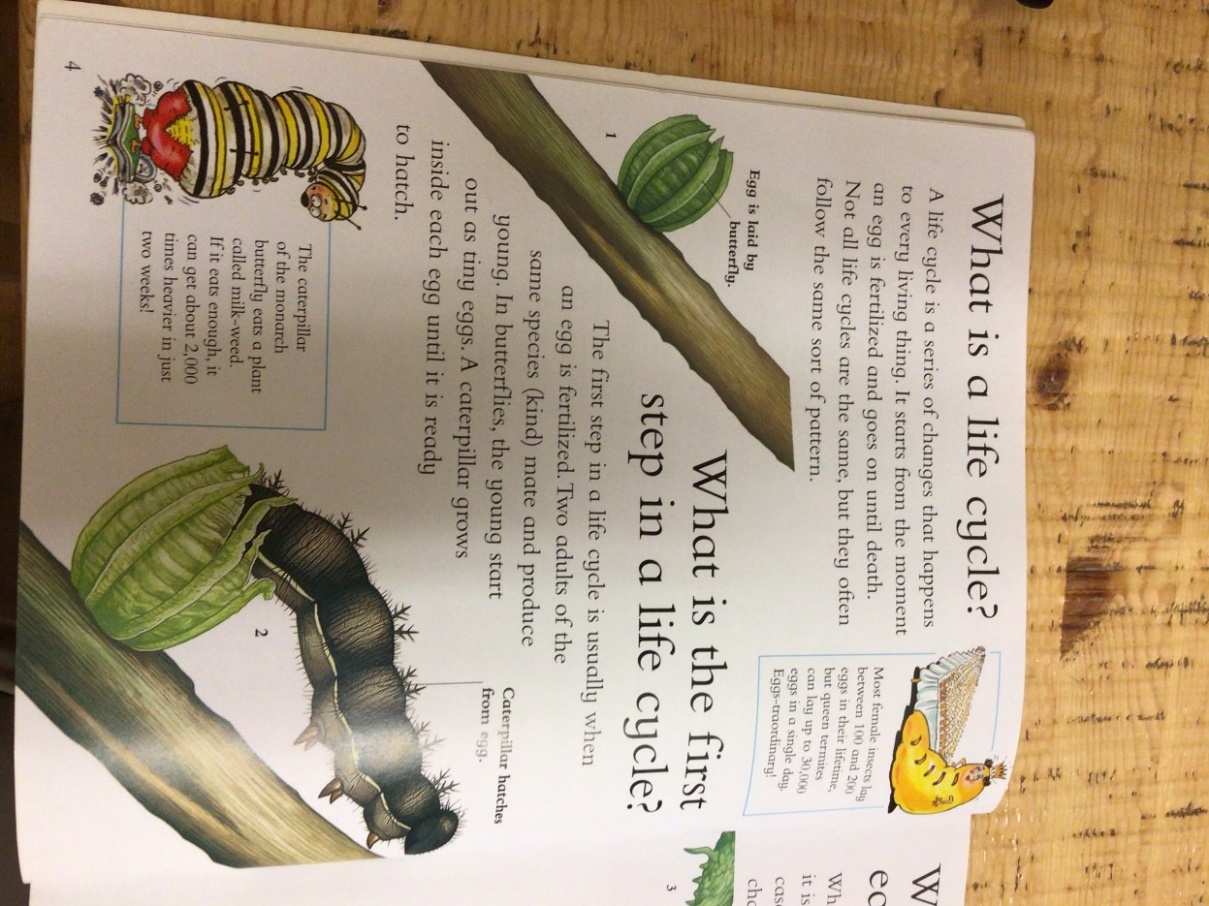 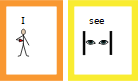 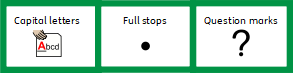 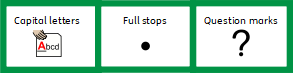 Can you find the                                in the text?
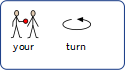 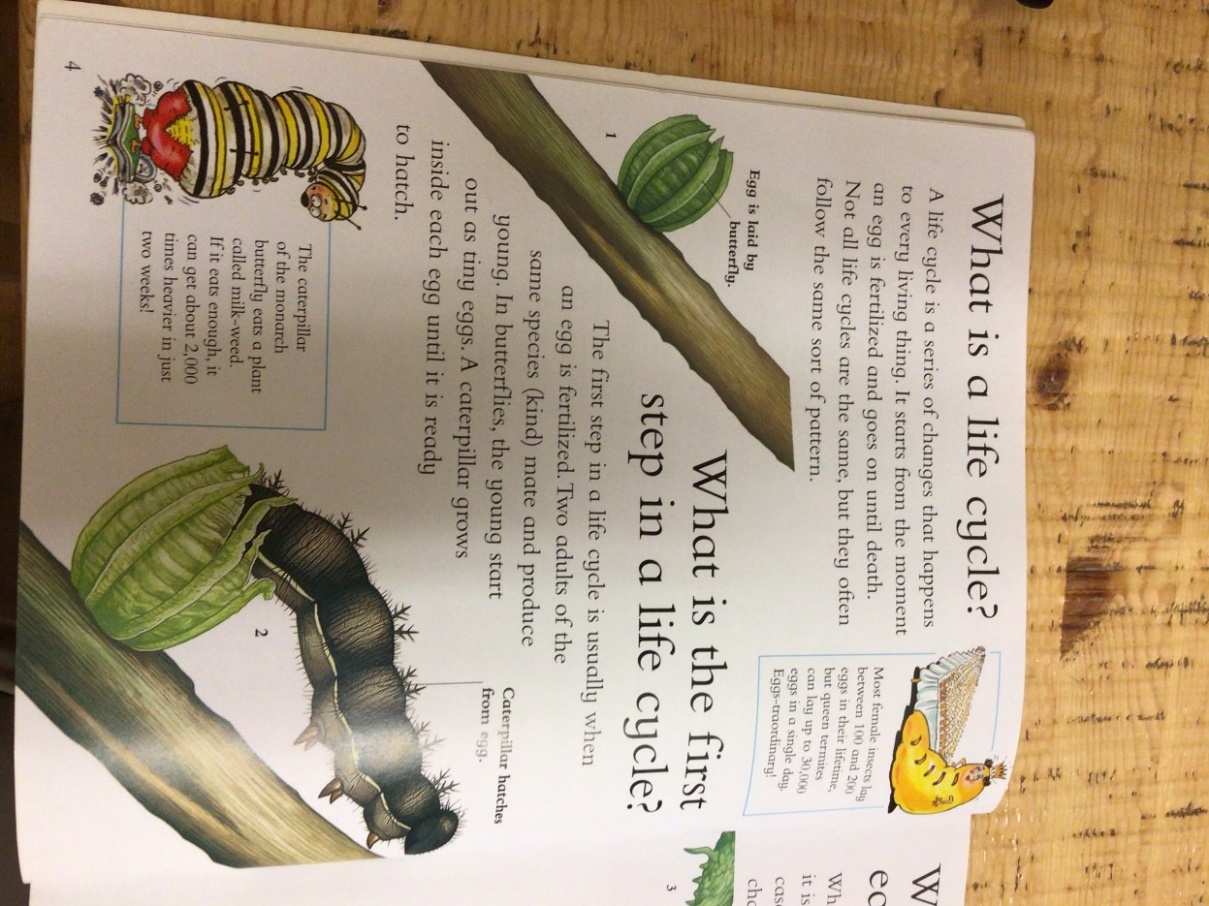 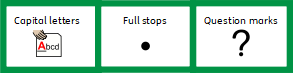 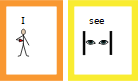 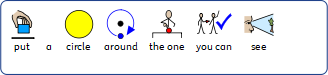 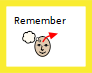 Now let’s create our own.
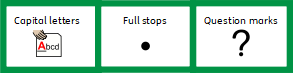 My Turn
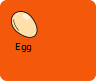 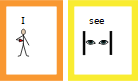 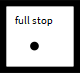 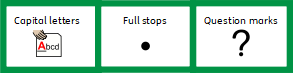 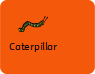 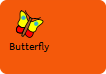 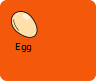 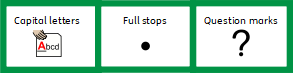 Build A Sentence –  Build a sentence about the life cycle and add your full stop in the right place.
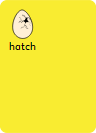 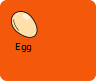 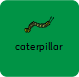 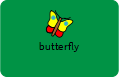 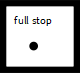 Choose the correct ending.
Build A Sentence –  Build a sentence about the life cycle and add your full stop in the right place.  .
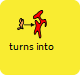 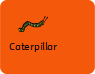 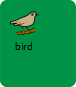 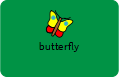 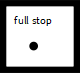 Choose the correct ending.
Build A Sentence –  Build a sentence about the life cycle and add your full stop in the right place.
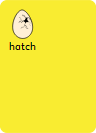 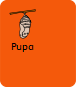 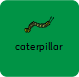 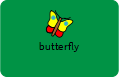 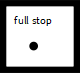 Choose the correct ending.
Date:
Thursday 27th January 2021
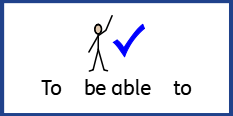 LO
To be able write an opening statement.
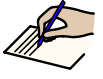 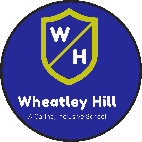 Subject: English
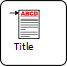 What happens to a caterpillar?
=
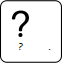 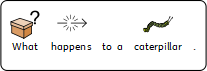 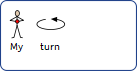 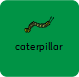 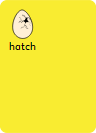 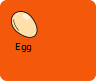 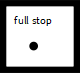 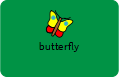 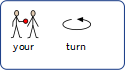 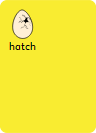 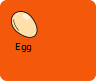 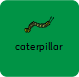 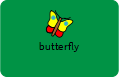 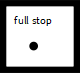 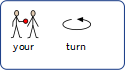 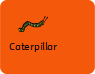 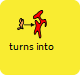 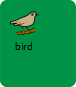 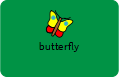 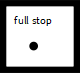 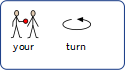 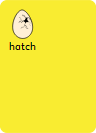 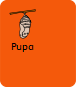 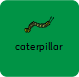 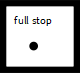 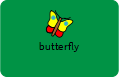 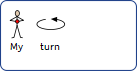 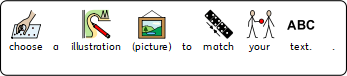 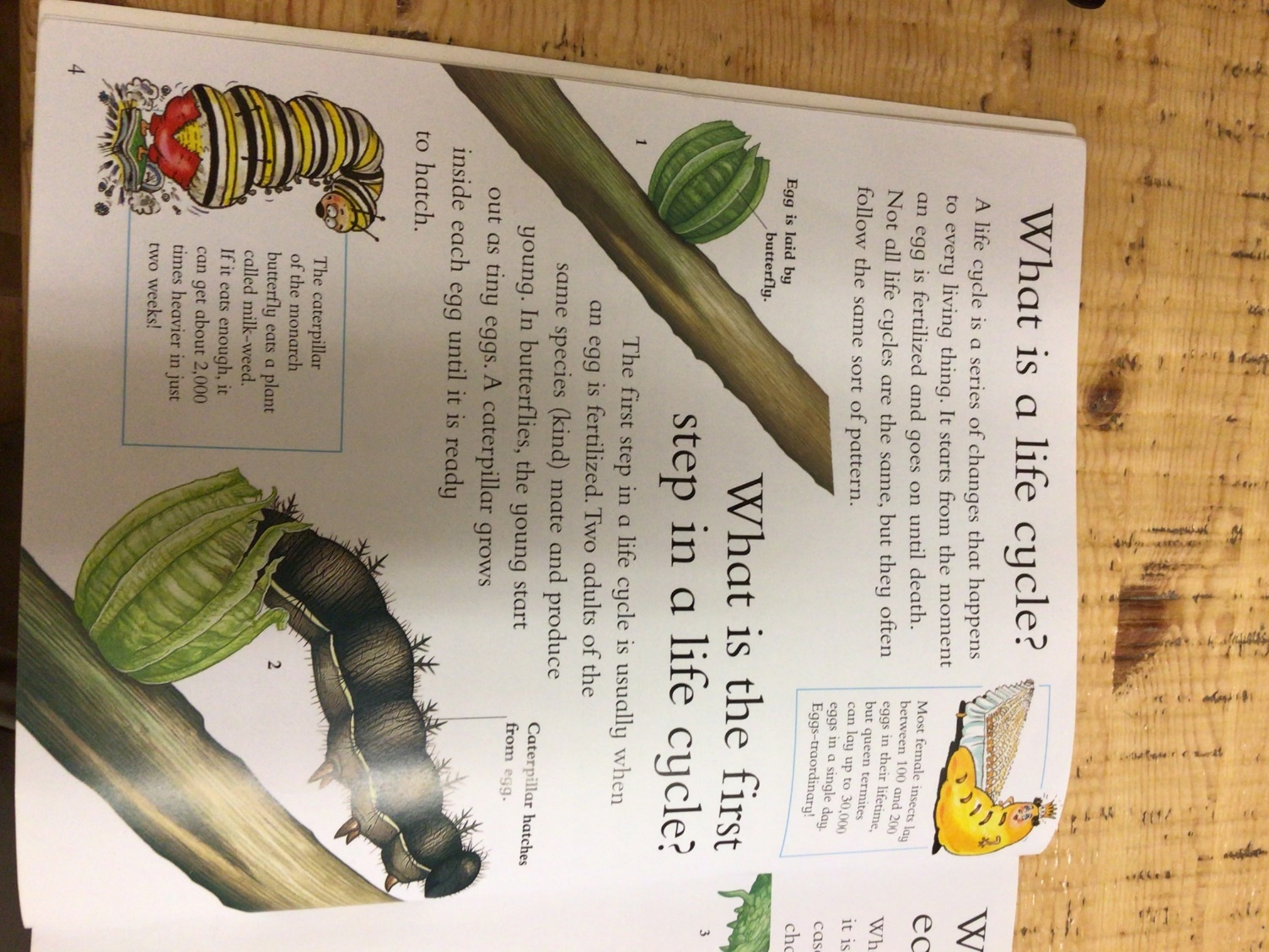 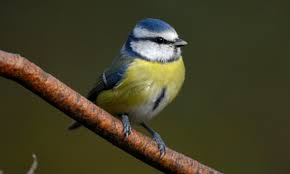 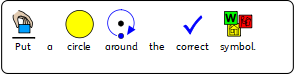 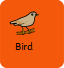 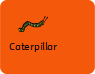 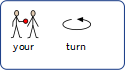 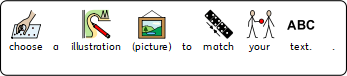 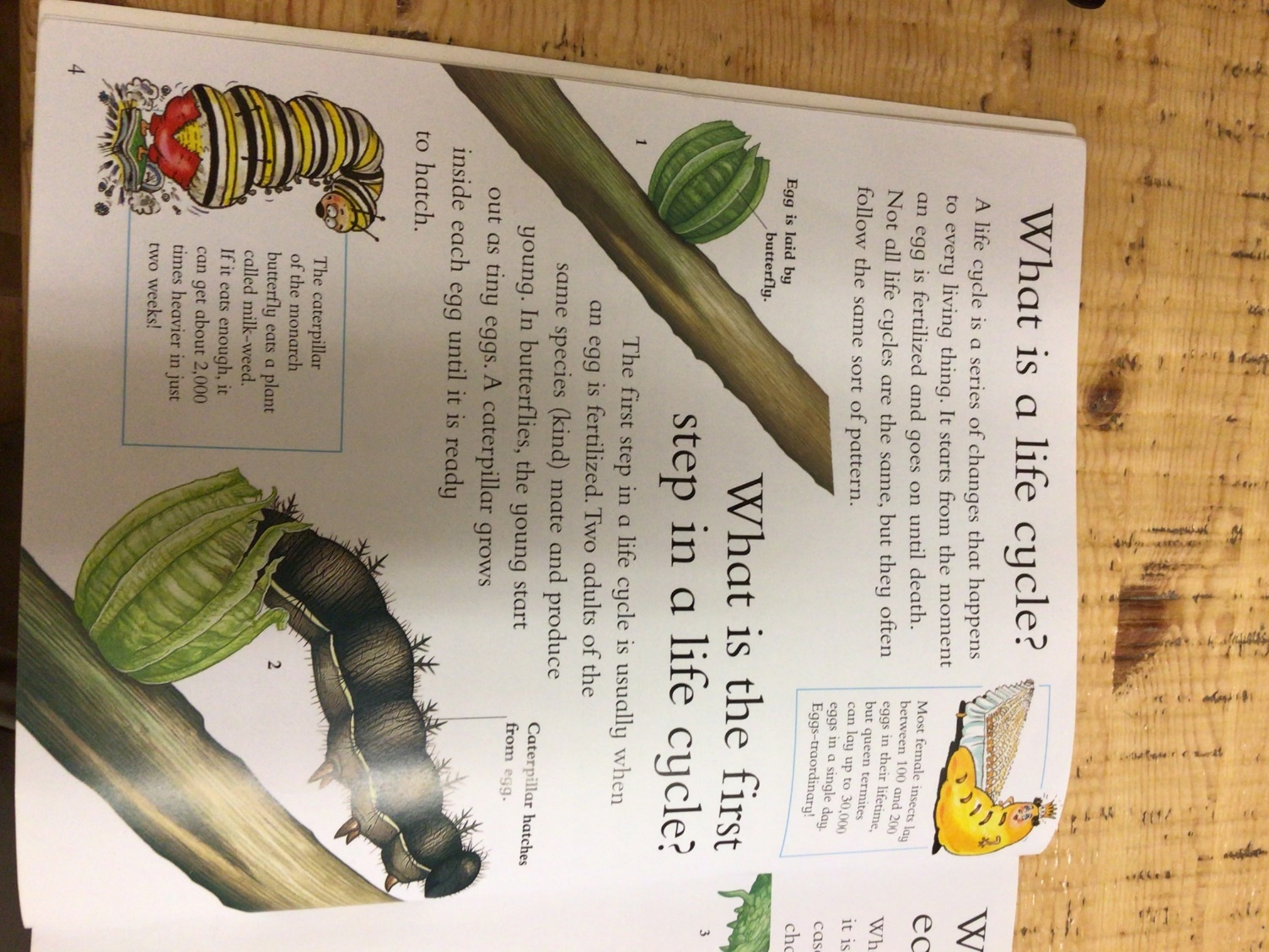 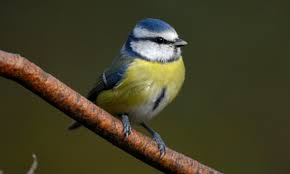 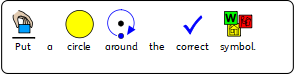 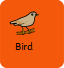 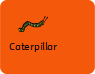 Date:
Friday 27th January 2021
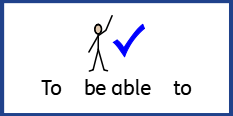 LO
To be able write our new phonics sounds.
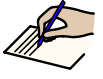 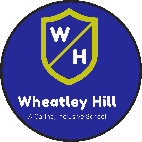 Subject: English
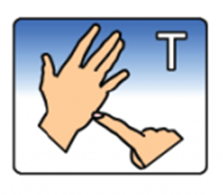 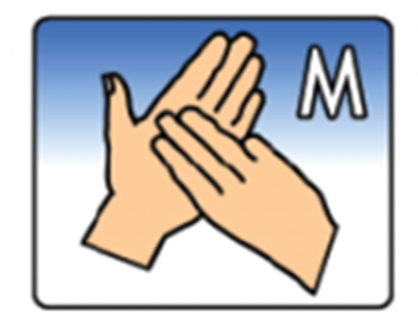 PHONICS
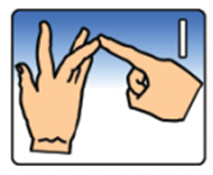 Remember our new speed sounds we looked at at the beginning of the week?

M A S D T I N P G O

Today we are going to try writing them.
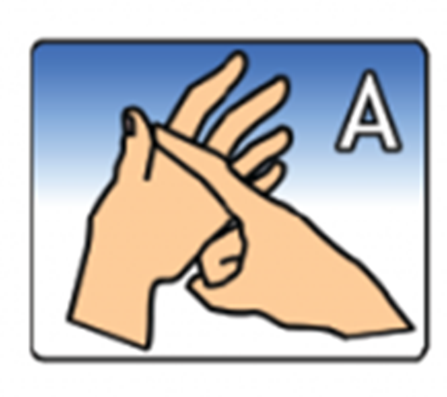 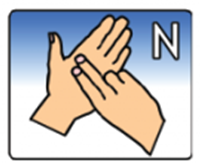 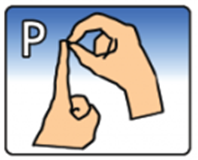 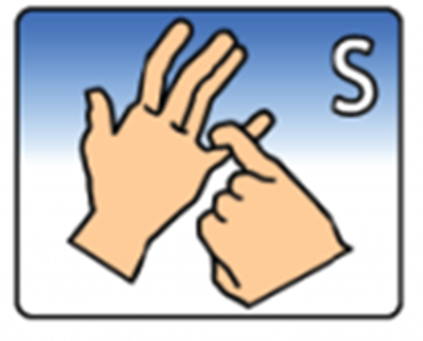 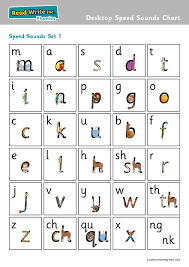 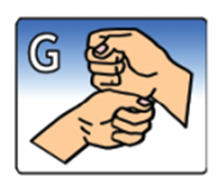 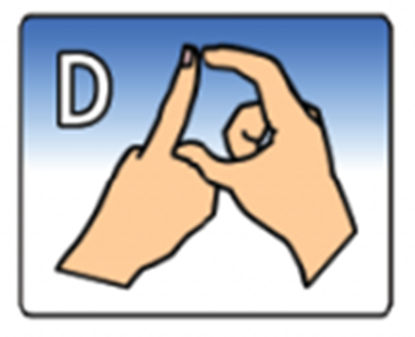 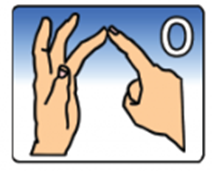 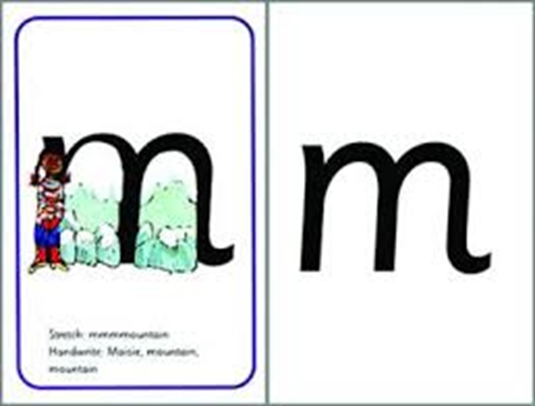 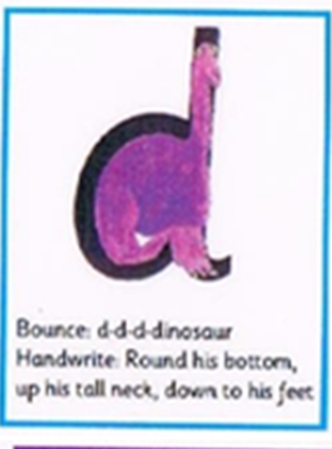 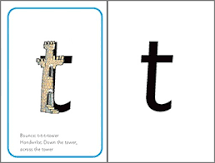 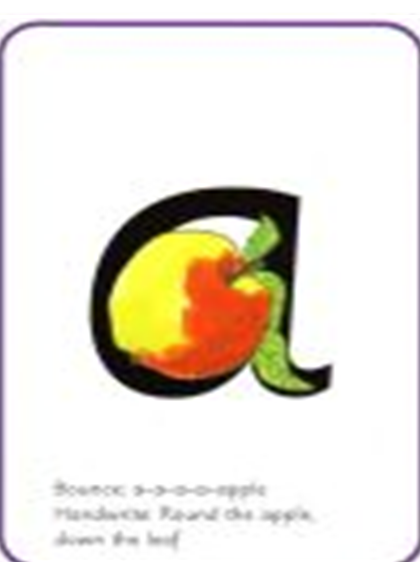 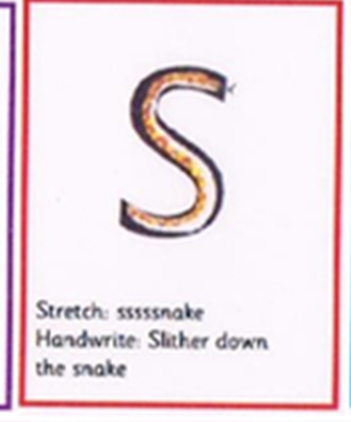 Using dry rice pour into a tray and using the letters above can you try writing the following words:


M-A-T 		MAT
S-A-D		SAD
M-A-D		MAD
A-T		AT
S-A-T		SAT
D-A-D		DAD
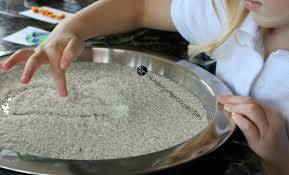 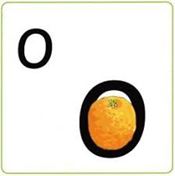 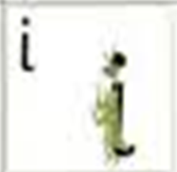 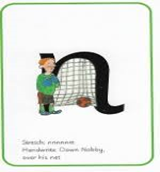 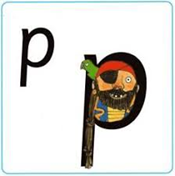 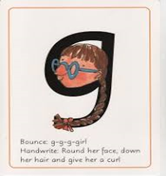 Lets try the same with these letters.
This time why don’t we try writing in shaving foam!
I-T		IT
A-N		AN
A-N-D		AND
P-I-N		PIN
P-A-T		PAT
G-O-T		GOT
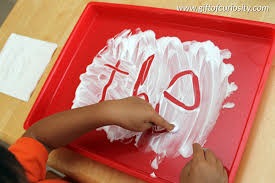 D-O-G		DOG
S-I-T		SIT
T-I-P		TIP
P-A-N		PAN
G-A-P		GAP
D-I-G		DIG
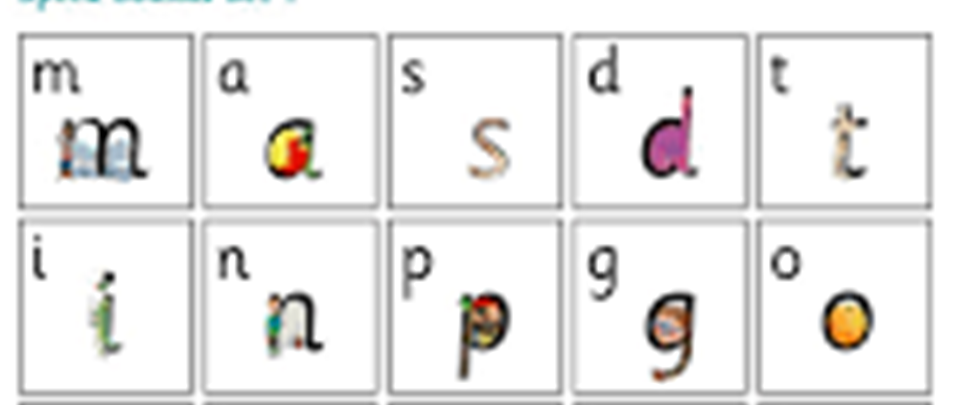 Now lets try with all these words!
Let’s try writing these words with flour!
S-a-t	  Sat 	
A-t	  at	
M-a-t	  mat	
M-a-d	  mad	
S-a-d	  sad
D-a-d	  dad
I-n	   in
O-n	on	
I-t	it
A-n	an
A-n-d	and
P-i-n	pin
P-a-t	pat
G-o-t	got
D-o-g	dog
S-i-t	sit
T-i-p	tip
P-a-n	pan
G-a-p	gap
D-i-g	dig
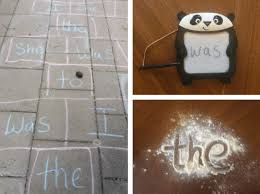 And completes our phonics session!
Well done for trying so hard blending these new letters and sounds. 
Grown-ups, please feel free to write down how your child has managed; we would love to see some photos of your child’s work.
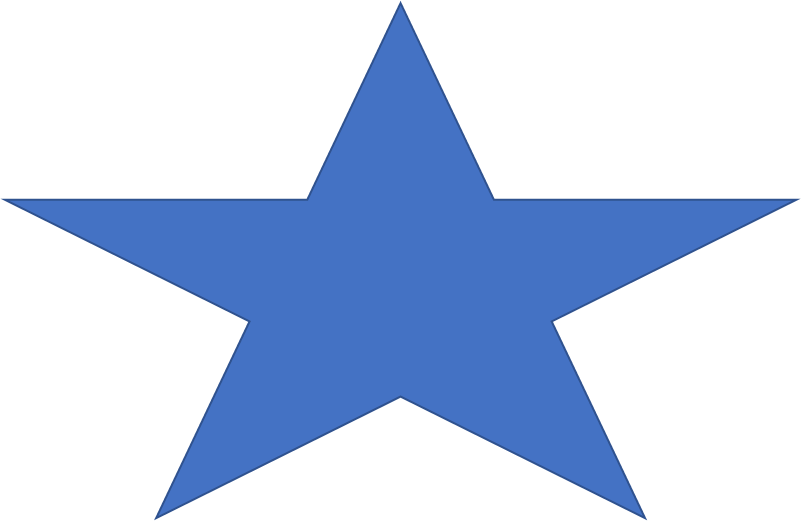 Just For Fun!

Follow the link to play fun blending games! 
https://www.topmarks.co.uk/english-games/5-7-years/letters-and-sounds
Here is a link to learn how to sign the full alphabet!
https://www.youtube.com/watch?v=YR0k4XlwUG8